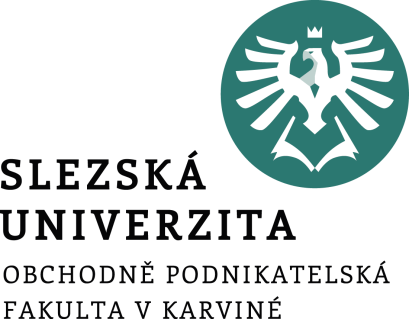 2. Tutoriál
Ing. Martin Klepek, Ph.D.
E-marketing
Obsah tutoriálu
Návaznost na první tutoriál
Vývoj prostředků e-marketingu ve světě
Vývoj prostředků e-marketingu u nás
Nástroje e-marketingu
STDC Model a proces akvizice zákazníka
Komunikační mix
Reklama
Public Relations (PR)
Osobní prodej
Přímý marketing
Podpora prodeje
Eventy
WOM
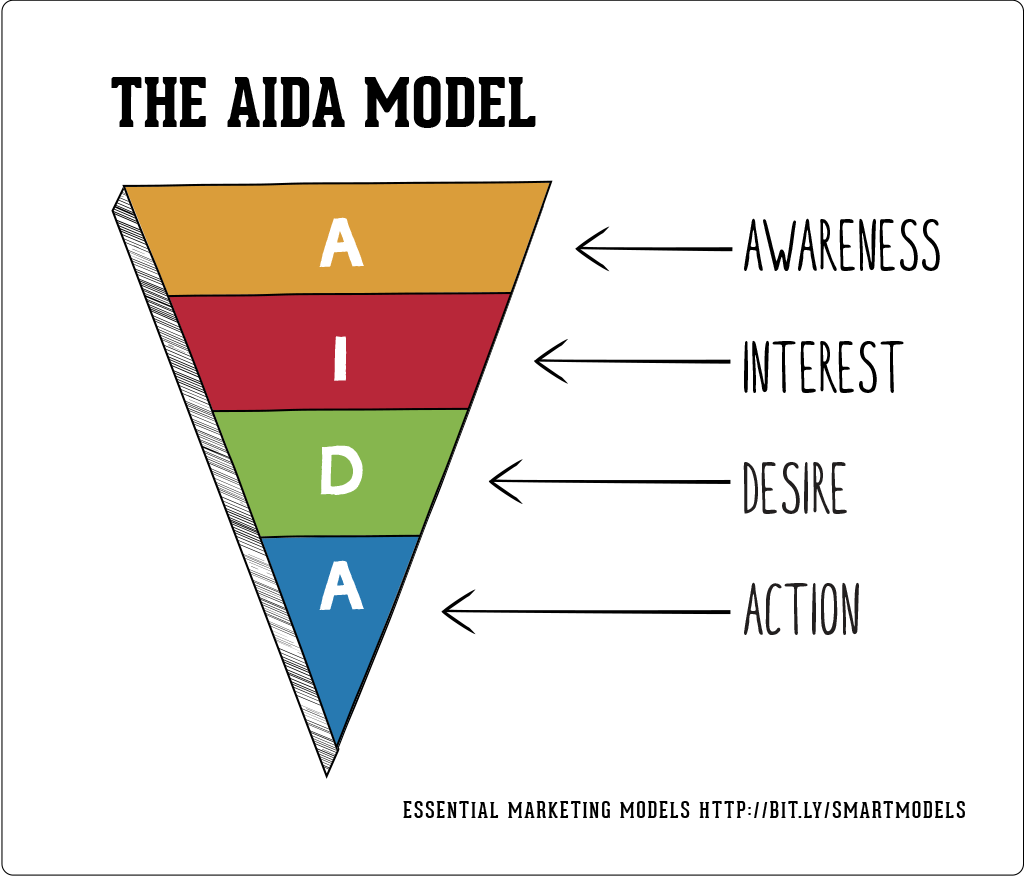 Vývoj chování lidí
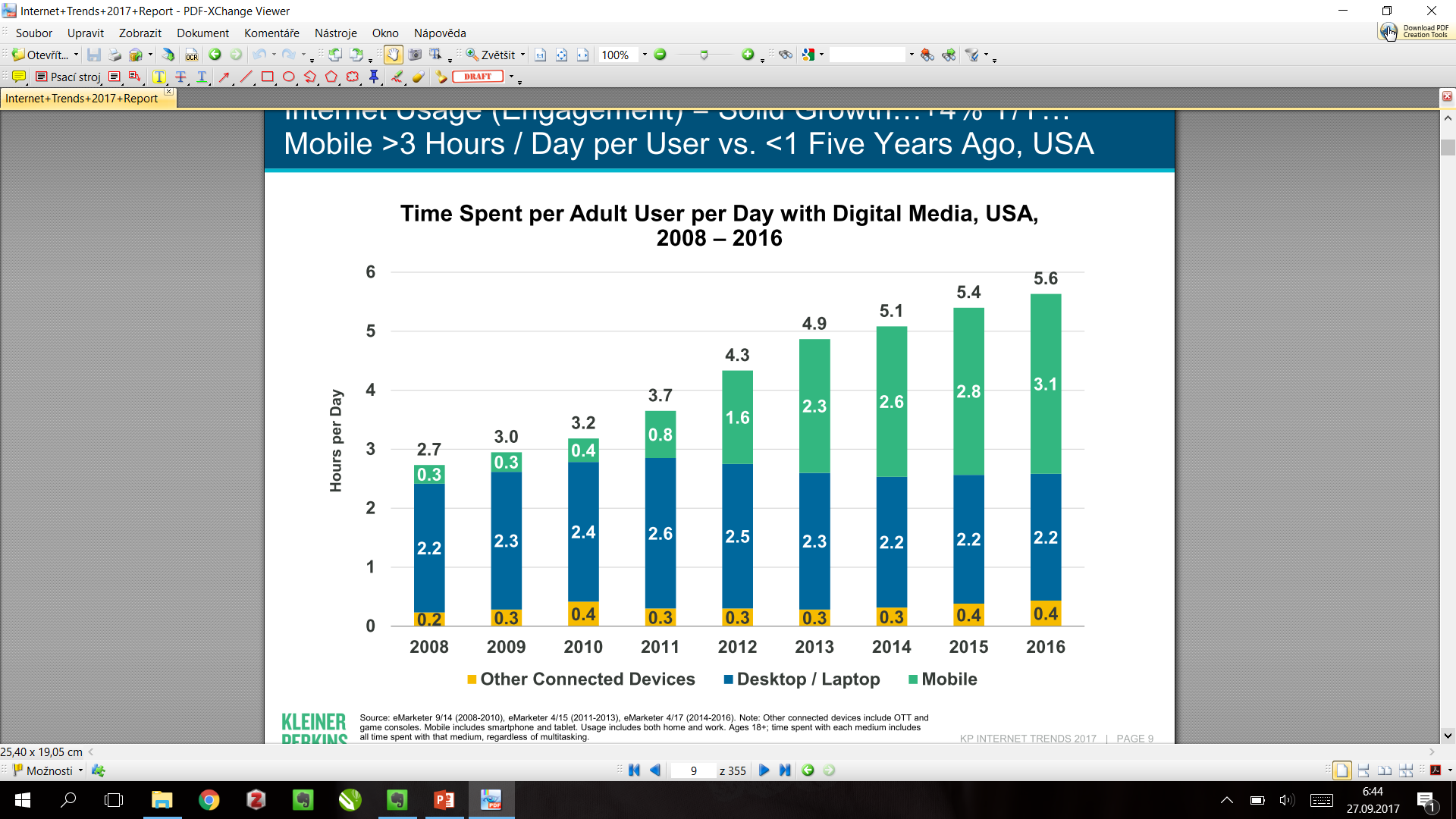 [Speaker Notes: Kleiner Perkins – Internet trends 2016]
Vývoj chování lidí
1st, 2nd, 3rd screen – televize, notebook, mobil
Vše připojeno na internet, často konzumováno najednou
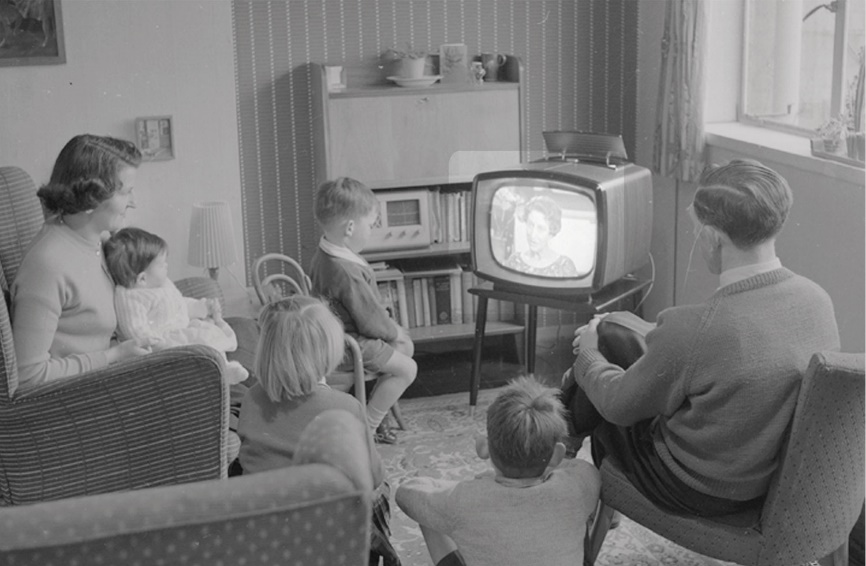 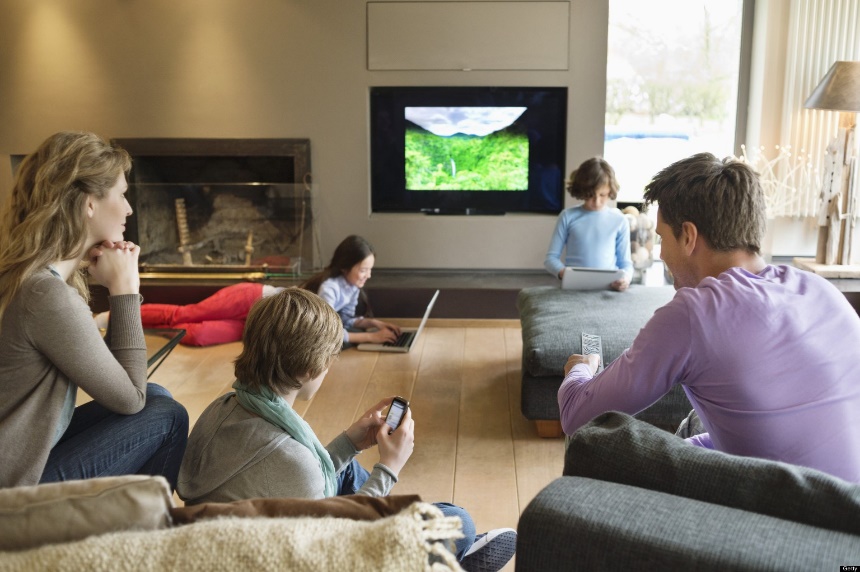 Vývoj forem prostředků ve světě
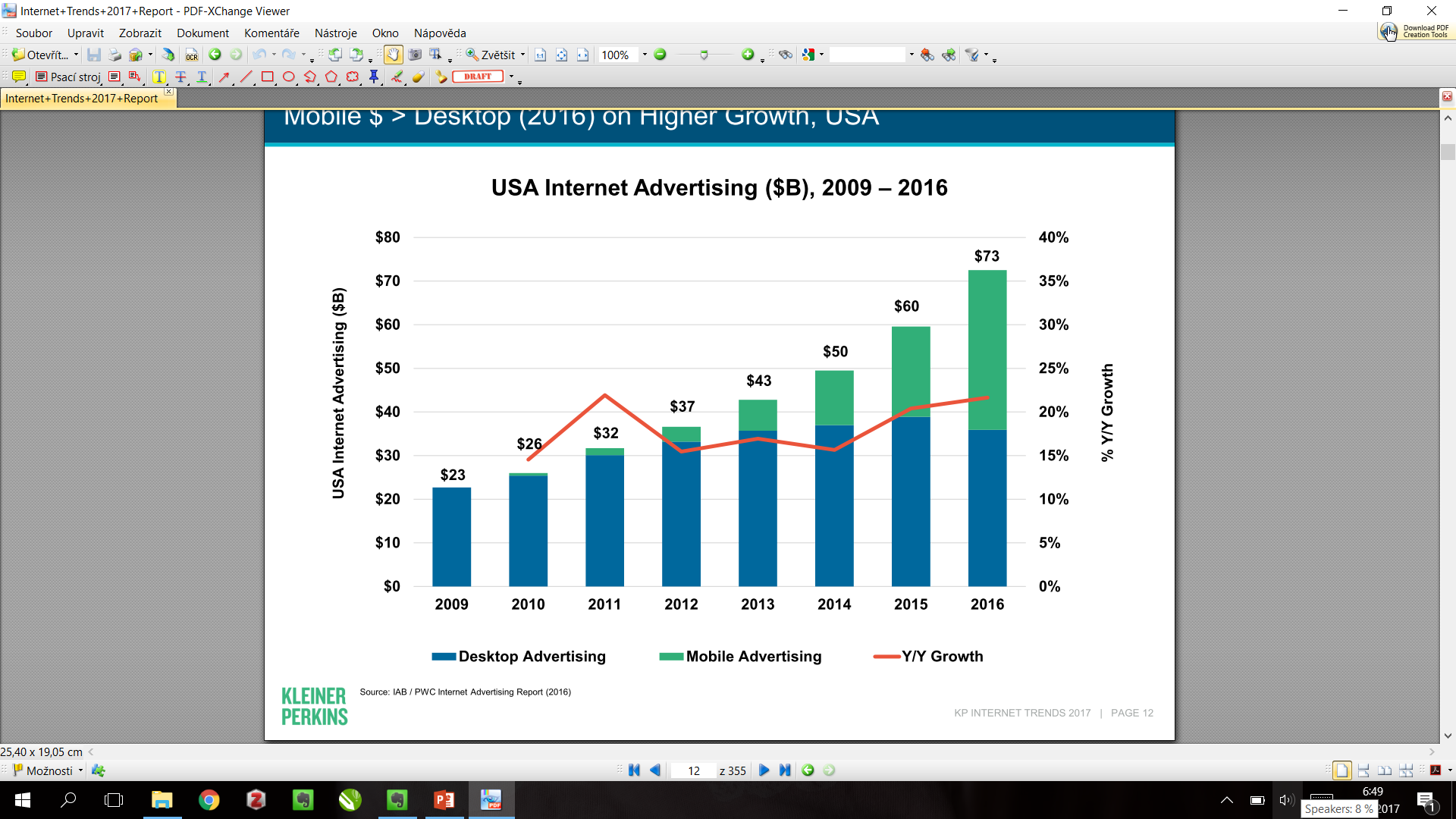 Vývoj chování lidí od produktu ke službám
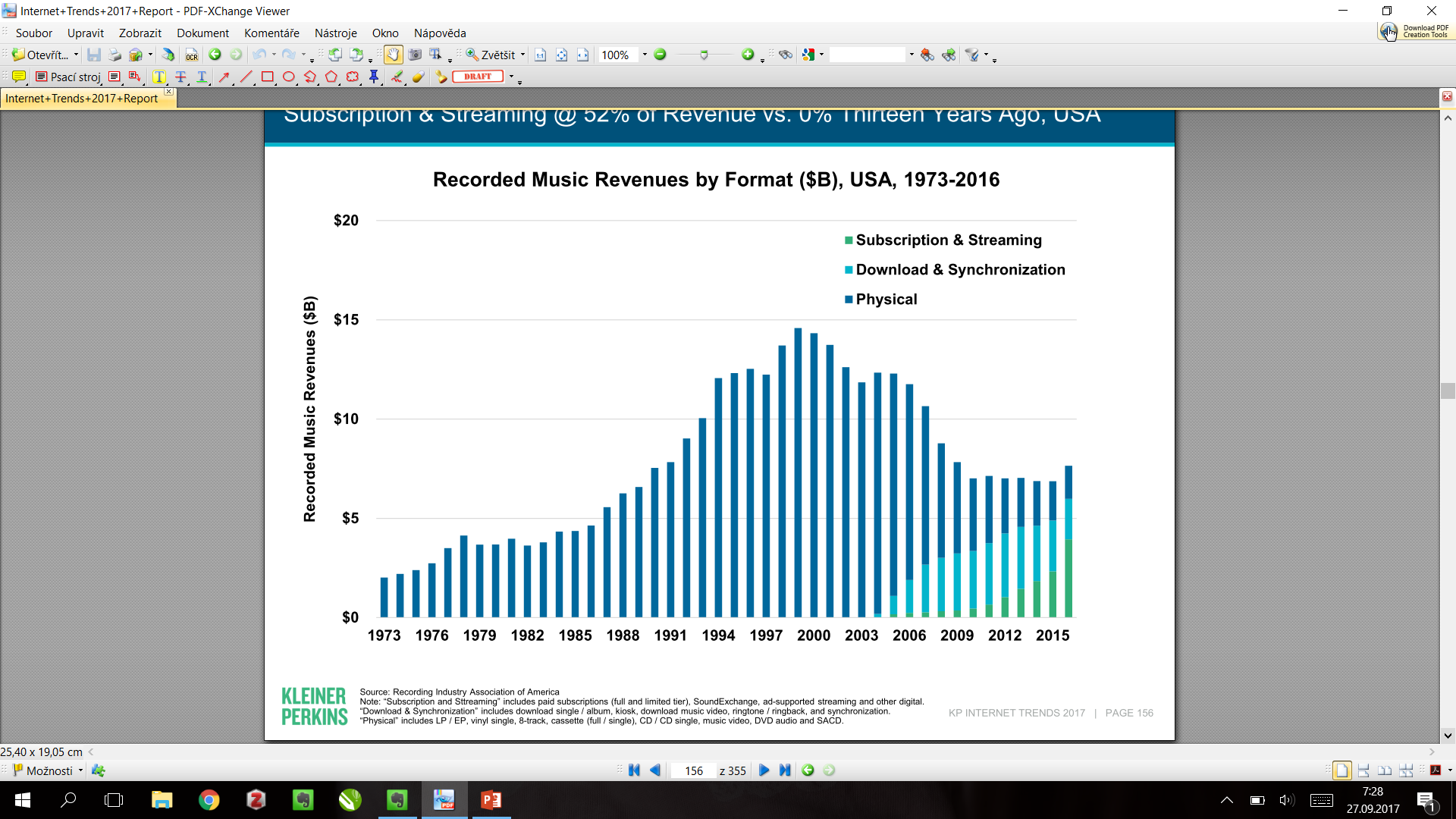 Vývoj forem prostředků ve světě
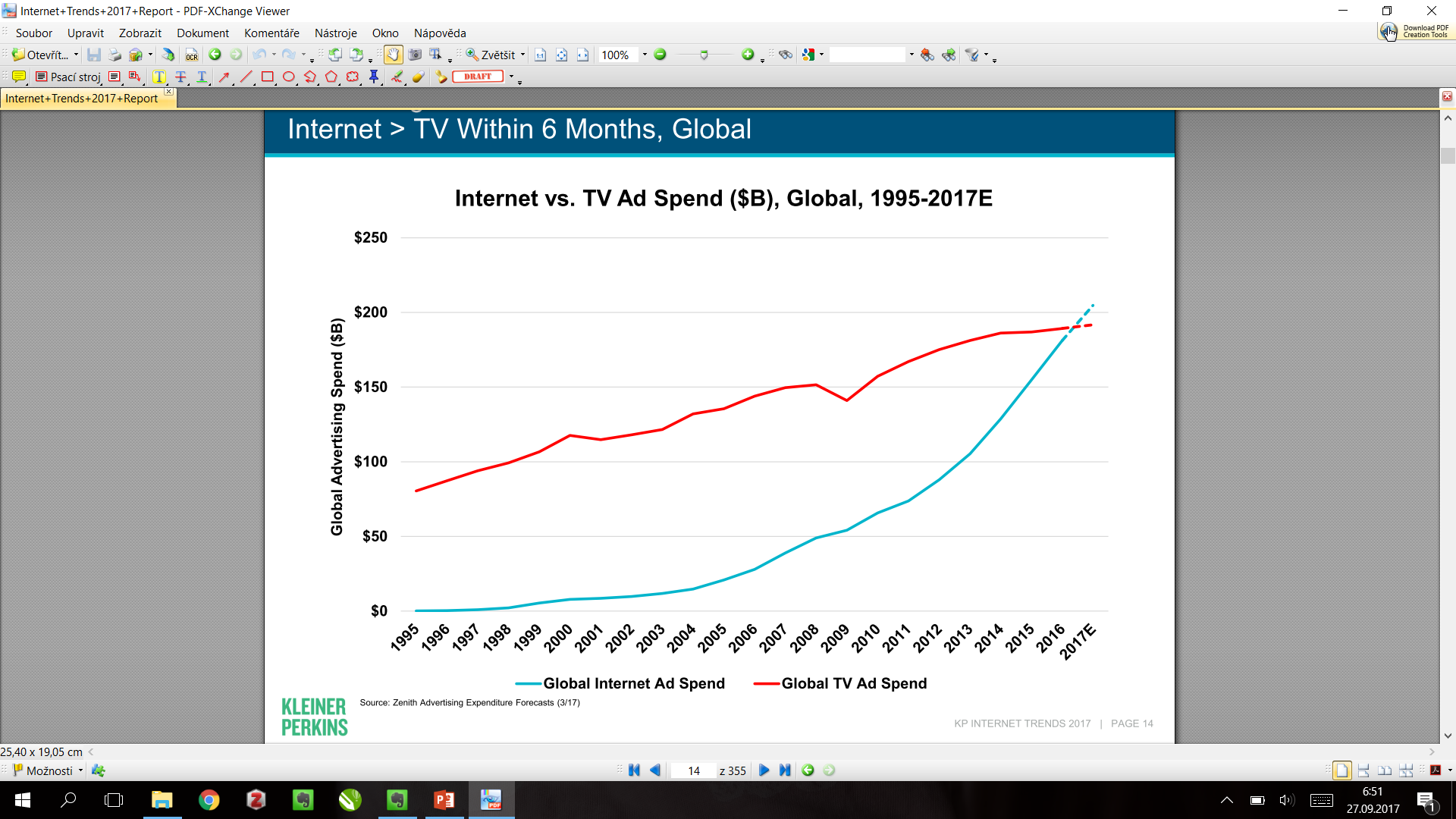 [Speaker Notes: Zenith advertising expenditure forecast 2017]
Vývoj forem prostředků v ČR
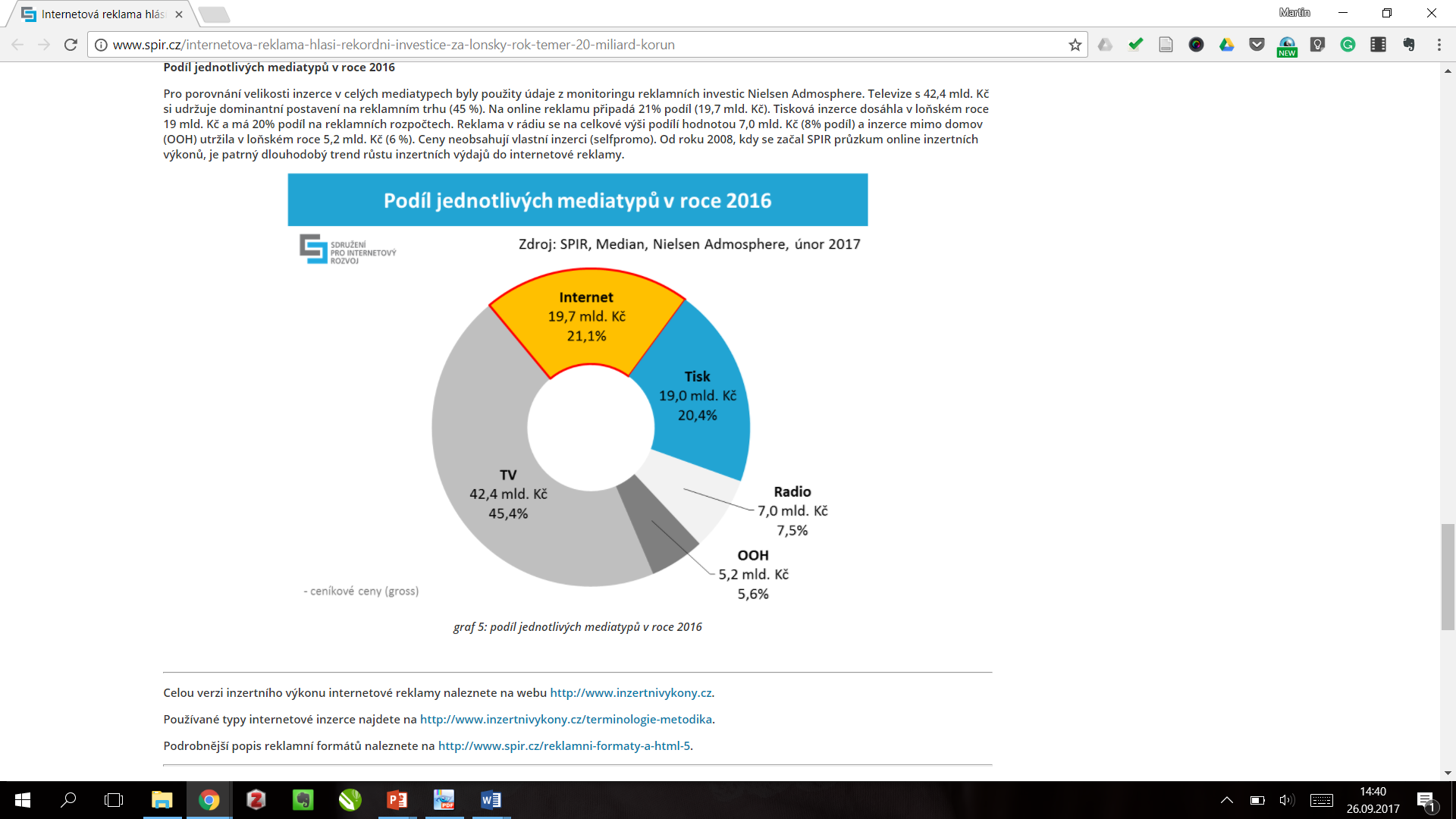 Vývoj forem prostředků v ČR
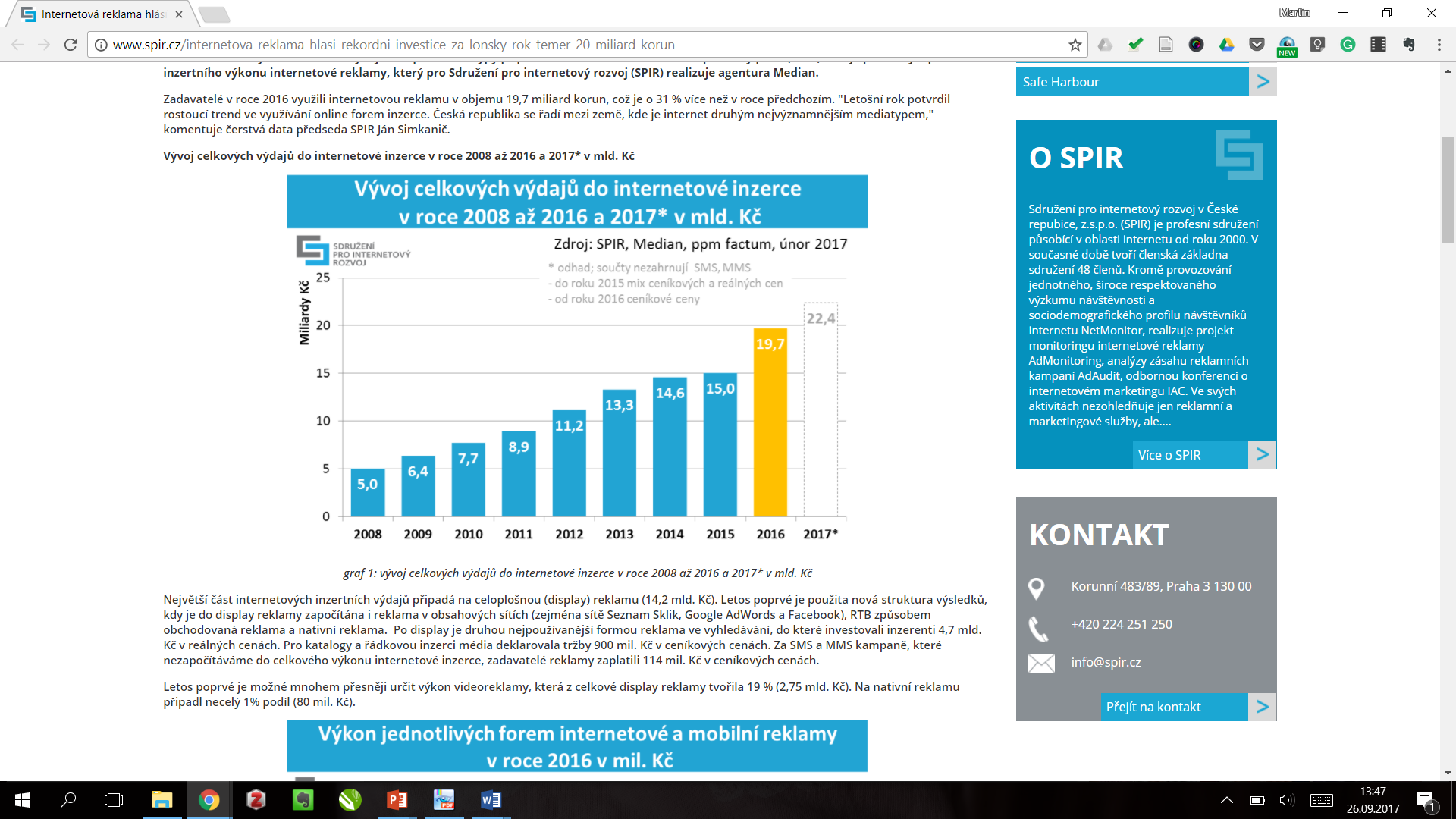 [Speaker Notes: http://www.spir.cz/internetova-reklama-hlasi-rekordni-investice-za-lonsky-rok-temer-20-miliard-korun]
Vývoj forem prostředků v ČR
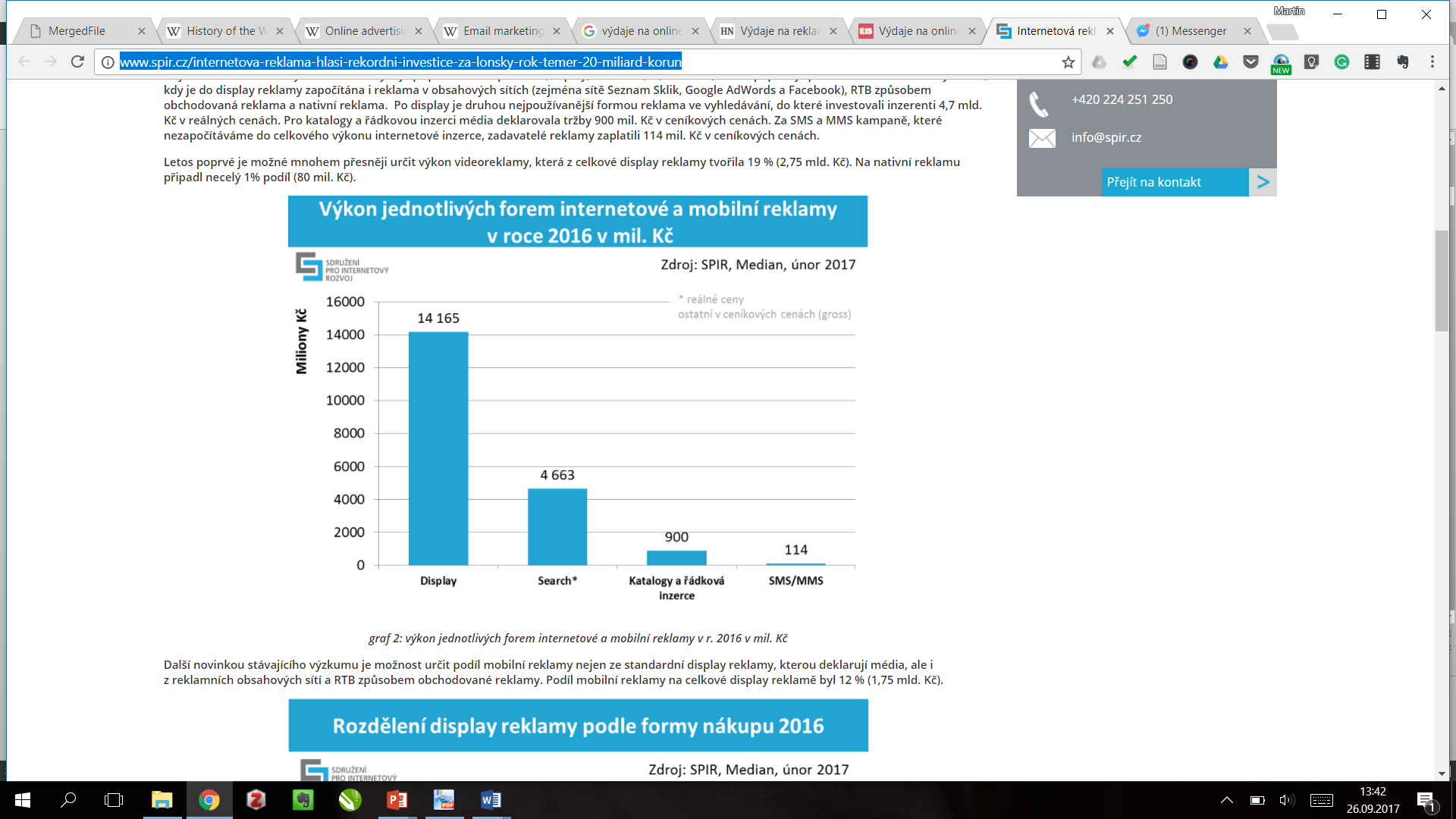 Nástroje online marketingkové komunikace
Existuje množství nástrojů marketingové komunikace, přičemž každý z nich má svůj specifický význam. 
Platí, že při výběru nástrojů je nutné zvažovat, co je cílem. 
Obecné cíle komunikace:
Zvyšování návštěvnosti
Prodej produktů
Budování značky
Specifická bude také komunikace pro B2C a B2B trh.
Od obecných cílů ke konkrétním metrikám
Metrika je termín označující přímé číselné měřítko, které reprezentuje kus obchodních dat ve vztahu jednoho nebo více rozměrů.
Jestliže firma sleduje měřítka ve více než jednom rozměru, například hrubé tržby podle území a času, dělá multidimenzionální analýzu. 
Velmi populární je měřit konverze.
Co jsou konverze podle vás?
Key performance indicators (KPI) [kej pí áj]
Klíčové ukazatele výkonnosti KPI jsou indikátory, ukazatele či metriky výkonnosti přiřazené procesu, službě, organizačnímu útvaru, celé organizaci, které vyjadřují požadovanou výkonnost (kvalitu, efektivnost nebo hospodárnost)
KPI je tedy jednoduše metrika, která se váže na cíl.
Příklad:
Cíl je prodej 10 000ks aplikace za měsíc
V polovině měsíce je prodáno 3500ks
KPI je plněno na 35%
Co nám tato situace indikuje pro makretingové řízení?
Nejčastěji využívané indikátory úspěchu v onlinu
CTR
Click through rate
Míra proklikovosti, je základní metrika pro měření úspěšnosti online reklamy
Výpočet bere do úvahy počet zobrazení a počet kliknutí:
CTR = (číslo kliků / číslo zobrazení) * 100
CTR = (100/10000) * 100 = 1 %
Nejčastěji využívané indikátory úspěchu v onlinu
CPC
Costs per click
Náklady na kliknutí
Výpočet bere do úvahy smluvenou sumu za proklik a počet kliknutí:
CPC = Cost to an Advertiser / počet kliků 
Cost to an Advertiser: 2 € * 1 000 = 2 000
Objednatel musí zaplatit 2 000 €.
Nejčastěji využívané indikátory úspěchu v onlinu
CPM
Costs per mile
Náklady na zobrazení tisícovce lidí
Výpočet bere do úvahy smluvenou sumu za tisích zobrazení a počet zobrazení:
CPM = Cost to an Advertiser * 1 000 / Počet zobrazení 
Cost to an Advertiser = 5 € * (200 000/1 000) = 1 000
Objednatel musí zaplatit 1 000 €.
Nejčastěji využívané indikátory úspěchu v onlinu
ENGAGEMENT
Angažovanost spotřebitele s obsahem na sociálních sítích
Nominální počet lajků, komentářů, prokliků a sdílení, které následné zvyšují dosah (REACH) obsahu.
REACH
Kolik lidí obsah „vidělo” ve svém newsfeedu.
Dělíme na organický a na placený.
Nejčastěji využívané indikátory úspěchu v onlinu
BOUNCE RATE
Míra okamžitého opuštění
Okamžité opuštění je návštěva jedné stránky na vašem webu. Ve službě Analytics se okamžité opuštění počítá jako návštěva, která iniciuje pouze jeden požadavek na server Analytics. 
Například když uživatel otevře jedinou stránku na vašem webu a poté z ní odejde, aniž by při této návštěvě vyvolal jakýkoli další požadavek na server Analytics.
Je vysoká míra Bounce Rate špatná?
[Speaker Notes: http://blog.h1.cz/aktualne/2-nejcastejsi-myty-o-bounce-rate/]
Nejčastěji využívané indikátory úspěchu v onlinu
VIEWS
Počet shlédnutí
Počet lidí, kteří shlédli video bez rozlišení délky shlédnutí
AVARAGE VIEW DURATION
Průměrný čas shlédnutí identifikuje kolik v průměru bylo z videa shlédnuto. 
AUDIENCE RETENTION
Průměrná procentuální délka videa, kterou uživatelé shlédli

Co konkrétně Youtube nyní upřednostňuje?
[Speaker Notes: https://youtube-creators.googleblog.com/2012/08/youtube-now-why-we-focus-on-watch-time.html
Jedná se o celkový počet hodin na youtube. Tedy videa, který jsou kvalitní a dokoukaná a navíc generují angažovanost a dále také motivují uživtele na Youtube zůstat.]
Marketingová komunikace na internetu
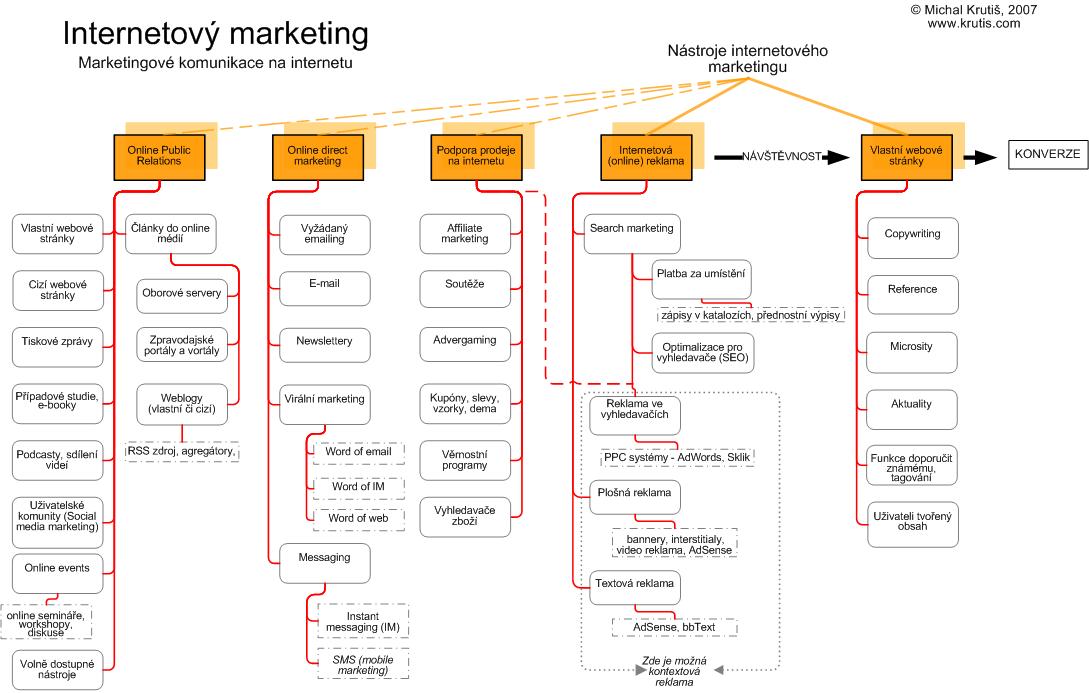 [Speaker Notes: https://www.krutis.com/co-je-to-internetovy-marketing/]
Od obecných cílů ke konkrétním metrikám
Metrika je termín označující přímé číselné měřítko, které reprezentuje kus obchodních dat ve vztahu jednoho nebo více rozměrů.
Jestliže firma sleduje měřítka ve více než jednom rozměru, například hrubé tržby podle území a času, dělá multidimenzionální analýzu. 
Velmi populární je měřit konverze.
Co jsou konverze podle vás?
Webová stránka
Ústřední nástroj marketingové komunikace na internetu.
Je na ni navázáno mnoho dalších nástrojů e-marketingu.
SEO – bez webu není co optimalizovat
PPC – bez webu není kam zákazníky směřovat
Sociální média – můžeme zde fungovat bez webu?
Pro e-commerce také místo, kde dochází k transakci.
Web je novodobá výkladní skříň značky.
Ceny webové stránky se díky různým technologiím výrazně liší.
Web postavený od nuly (v kódu je pouze to co potřebujete)
Řešení postavené na šabloně (wordpress, joomla, prestashop, woocommerce)
[Speaker Notes: Přehled šablon: https://www.templatemonster.com/]
Webová stránka – trendy při tvorbě webu
Prosazuje se uživatelské testování
Kvalitativní rozhovory a focus group
Card-sorting
Kvantitativní testy použitelnosti
Eyetrackingové a mousetrackingové studie
A/B testování

Se všemi těmito metodami roste efektivita webu, ale zároveň také náklady na pořízení stránky.
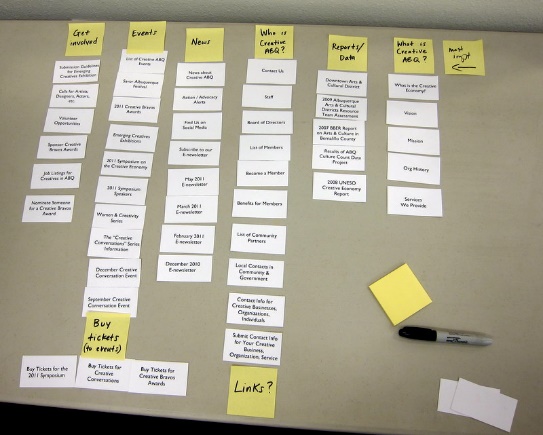 Linkbuilding
Proces vytváření zpětných odkazů.
Situace, kdy na různých webech umisťujete, nebo vaši partneři umisťují odkaz na vaši stránku.
Linkbuilding je dlouhodobá činnost, která si klade za cíl navázání partnerství, tvorbu autority z vlastního webu/osob a získávání zmínek v podobě textu, odkazu či obrázku, vedoucí k propagaci webových stránek.
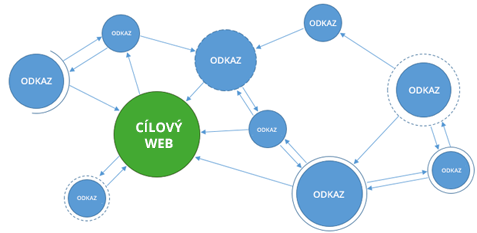 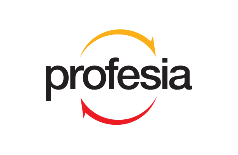 [Speaker Notes: Case study Profesia]
Microsite
Microsite (někdy nazývané minisite, weblet či podpůrný web) patří mezi moderní marketingové nástroje. 
Jde o malé weby zaměřené jedním konkrétním směrem, např. na propagaci nového výrobku či služby. 
Díky této specializaci microsite dosahují marketingových cílů snáze a s nižšími náklady, než by se to podařilo stránkám včleněným do firemního webu.
Microsite
Malý rozsah (microsite má obvykle 3–8 stran)
Jednoduchá, často neobvykle řešená navigace
Kreativnější grafika, microsite hojně obsahují dynamické efekty
Vyšší interaktivita s uživateli (při tvorbě microsite se často využívá flash)
Zaměření na užší cílovou skupinu
Menší důraz na přístupnost a použitelnost
Podpora virálního šíření informací, propojení na sociální sítě
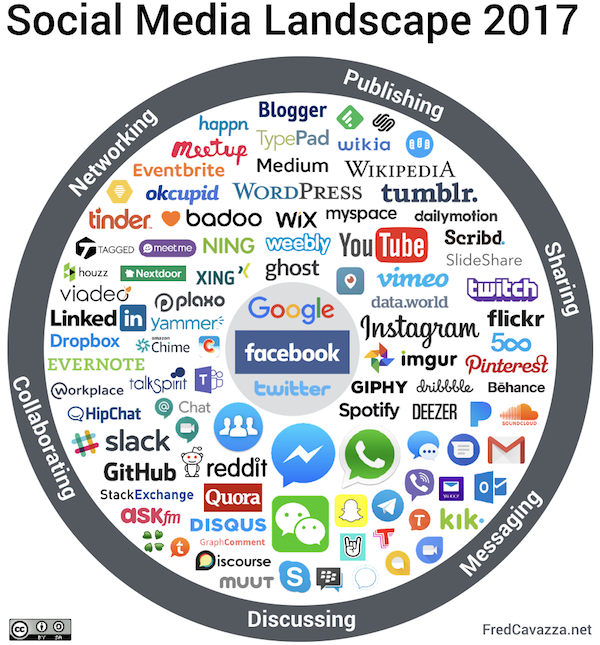 Sociální média
Sociální média a marketéři
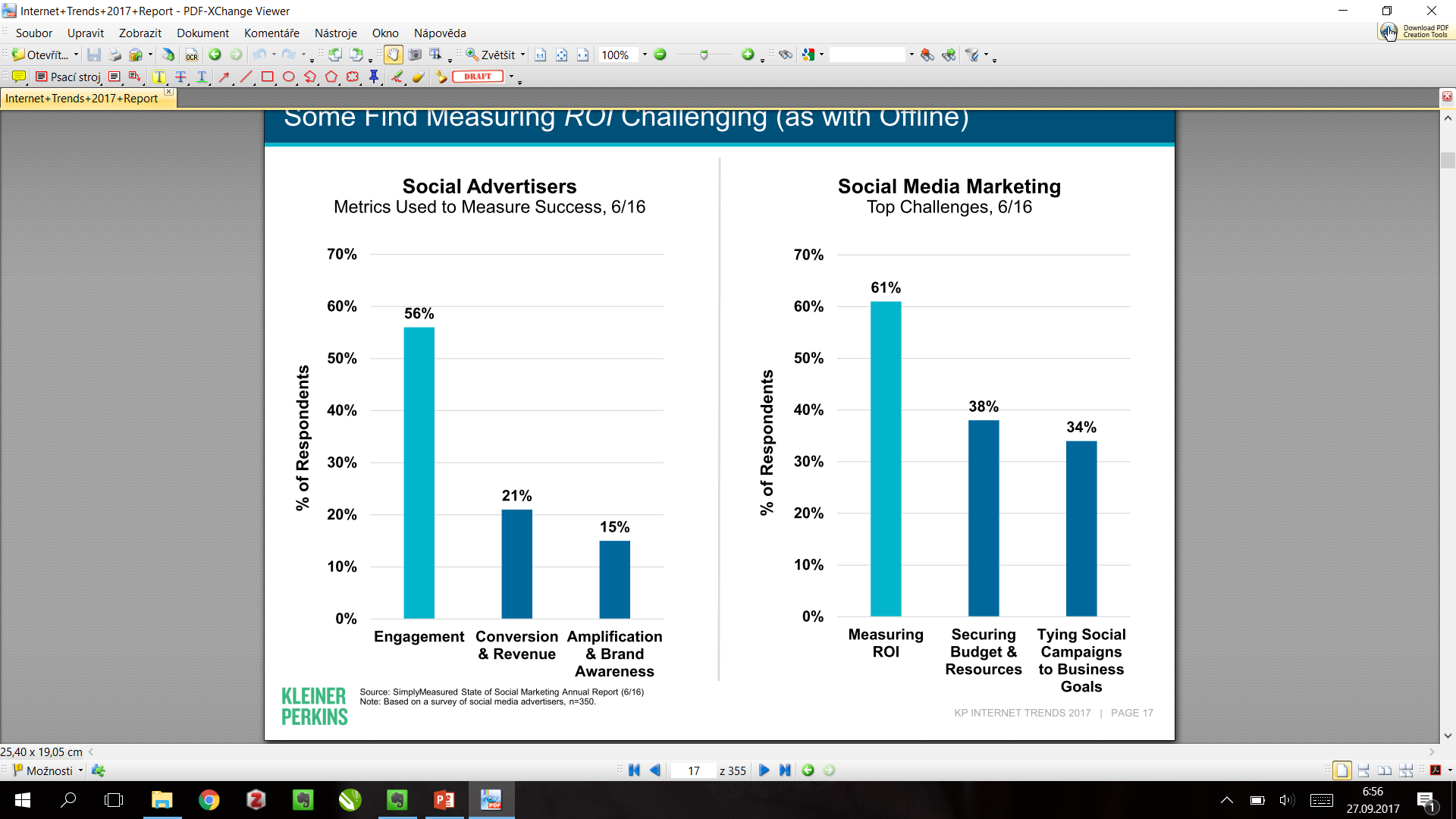 Sociální média
Paid – Earned - Owned
Rozdělení sociálních médií
Sociální sítě
Obsahové komunity
Virtuální herní světy
Virtuální sociální světy
Blogy
Kolaborativní projekty
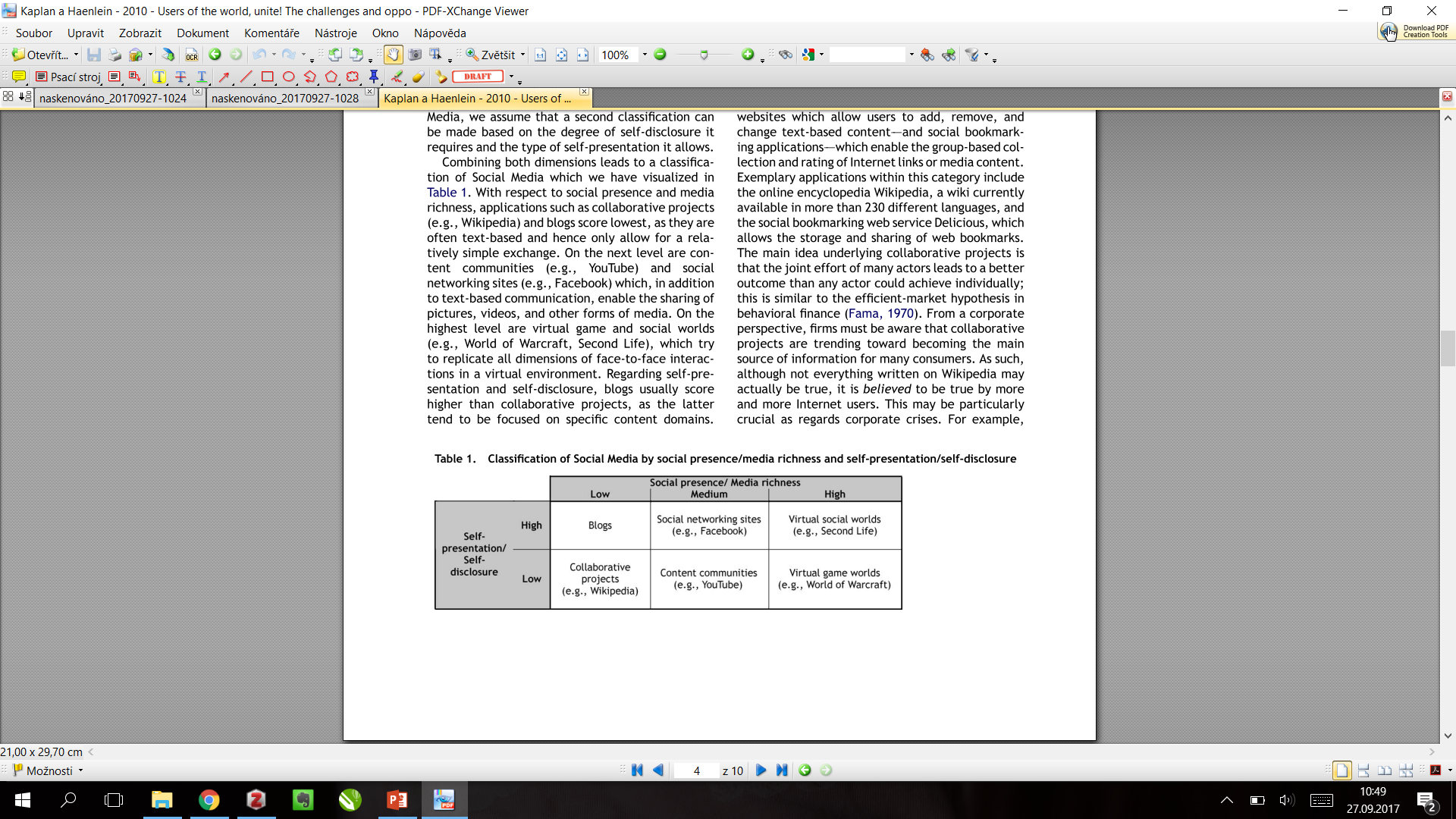 Sociální média
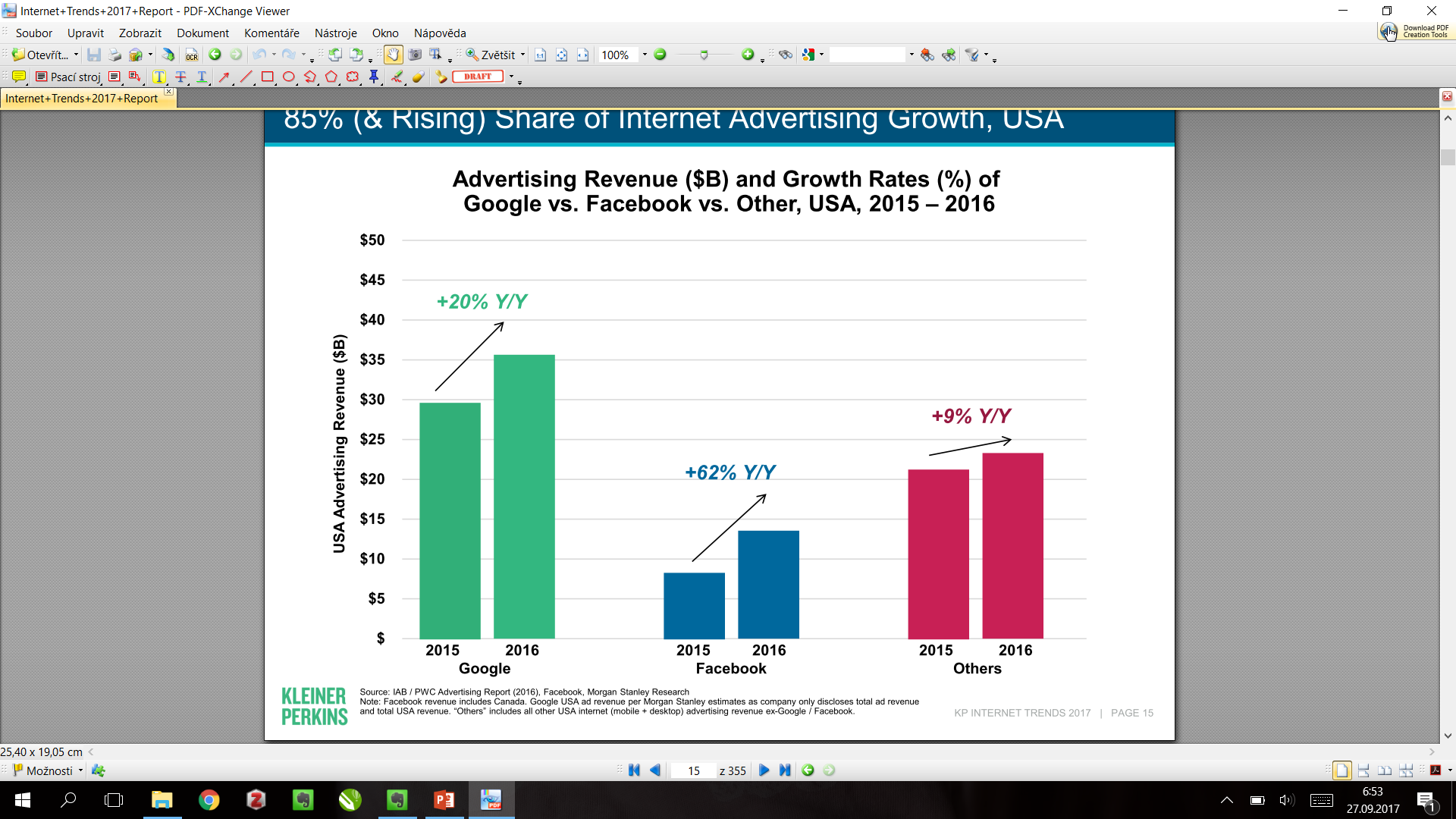 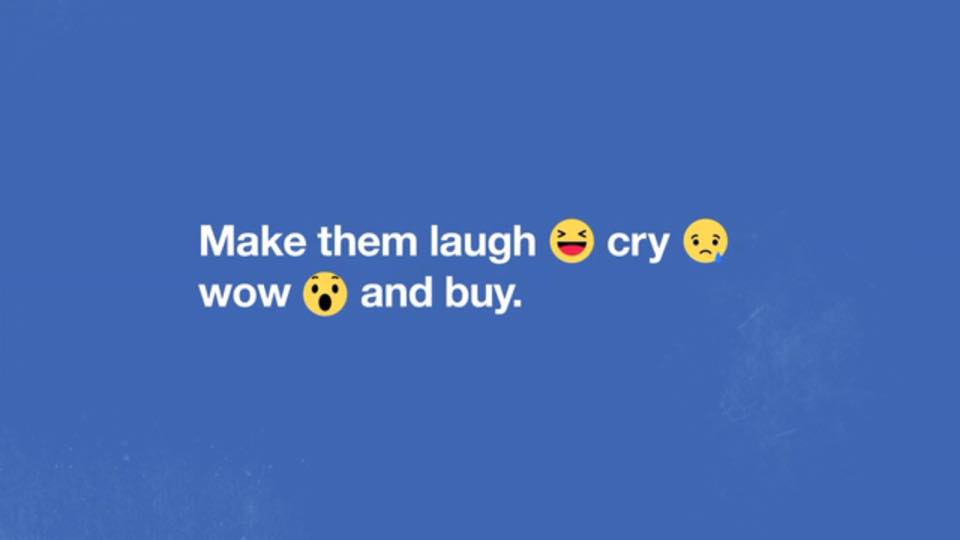 Sociální média
SEO – optimalizace webu pro vyhledávače
Než dočtete do konce tuto krátkou větu, lidé po celé planetě v nejpopulárnějším vyhledávači Google zadají okolo 315 000 dotazů k vyhledání. Za měsíc je to 167 miliard dotazů a za rok okolo dvou trilionů!
[Speaker Notes: Více o tom, jak fungují vyhledávače: Janouch, 2017 – Internetový marketing s.29]
SEO – optimalizace webu pro vyhledávače
Vyhledávače obsahují:
Porgramy pro procházení stránek (Crawling)
Programy pro indexaci stránek (Indexing)
Algoritmy pro řazení stránek (Ranking)
Databáze stránek a dokumentů
Řada informací
Google má proto datacentra po celém světě plné serverů a diskových polí.
[Speaker Notes: Více o tom, jak fungují vyhledávače: Janouch, 2017 – Internetový marketing s.29]
SEO – optimalizace webu pro vyhledávače
Optimalizovaná stránka má větší šanci umístit se výše ve výsledcích vyhledávání.
75% uživatelů nikdy nenahlédne na druhou stránku výsledků vyhledávání.
Probíhá pomocí úpravy html kódu, ze kterého Crawlers čerpají informace pro indexaci informací na webu.
Pozice ve vyhledávači nelze garantovat! Pokud vám někdy někdo toto nabídne, nemluví pravdu!
Být vysoko je jedna věc, ale je nutné být vysoko také při vysoce konverzních klíčových slovech. Tam je ovšem konkurence největší.
SEO – doporučení od vyhledávače Google
Vytvářet stránku primárně pro uživatele, ne pro vyhledávače. 
Neklamat návštěvníky stránky. 
Vyhnout se trikům pro vylepšení pozice ve vyhledávačích. 
Zamyslet se nad tím, co dělá stránku unikátní a udělat ji opravdu výjimečnou v daném oboru.
Mobilní marketing
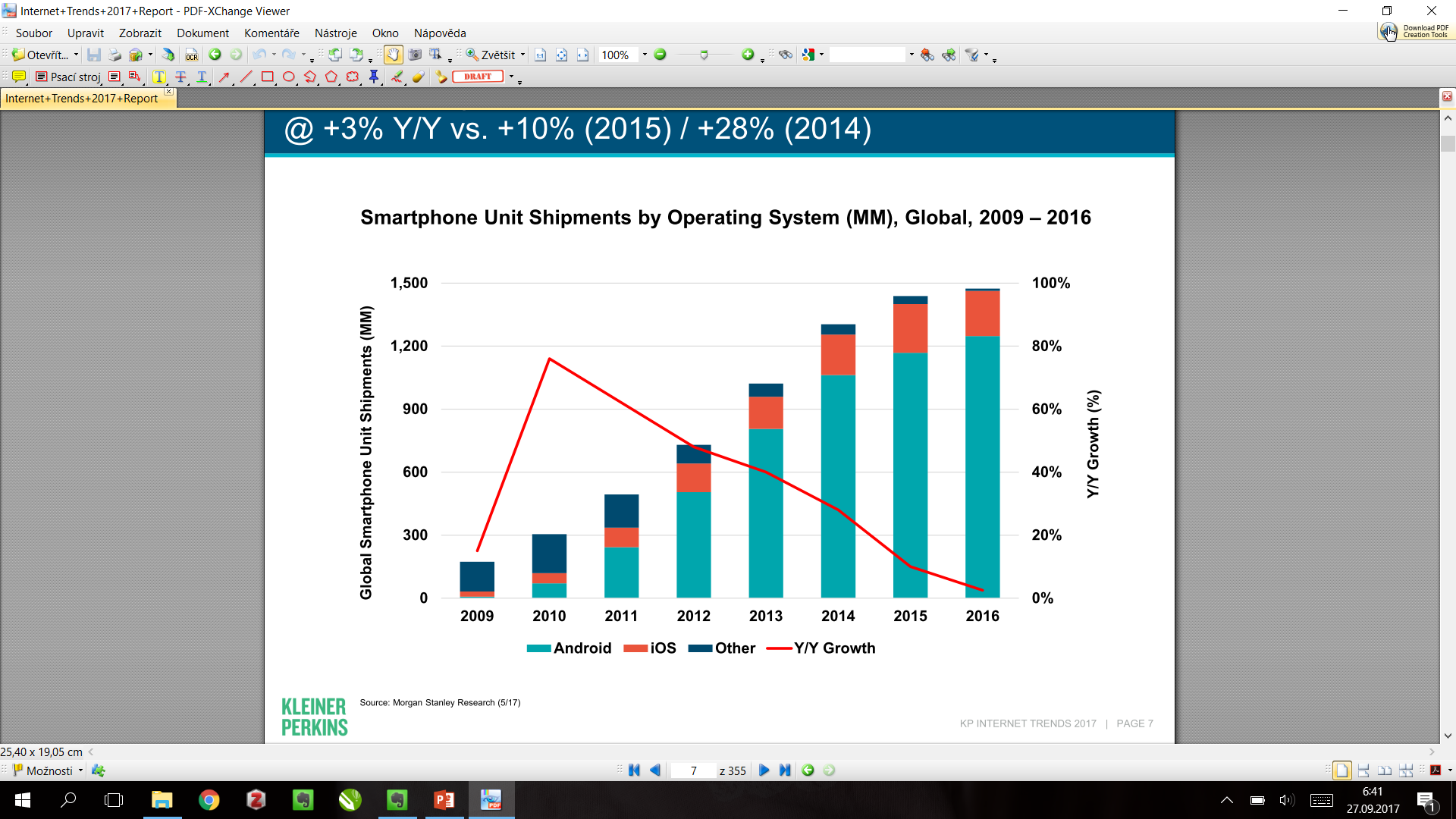 [Speaker Notes: Morgan Stanley Research]
Mobilní marketing
Komunikace a propagace prostřednictvím chytrého telefonu, mobilního telefonu nebo tabletu. 
Odlišením je mobilita zařízení, na kterém je komuniakce zobrazena.
Jedná se o statické nebo dynamické reklamy, SMS nebo MMS.
V poslední době jsou populární geolokační služby, které do sebe imlementují sociální sítě.
Reklama v zařízení tak využije aktuální polohy člověka.
Neustálé připojení mobilního telefonu k internetu.
Stírá se rozdíl mezi mobilním marketingem a marketingovou komunikací na sociálních sítích a online reklamou.
Webináře
Vysoce účinný nástroj u produktů se kterými je spojena určitá expertní znalost: konzultační služby, finanční služby, koučování a mentorování, vzdělávání, průmyslová odvětví na B2B trhu, webdesign a IT obecně.
Možný prostředek pro překonání nehmatatelnosti služby – vyzkoušení zdarma.
U složitých produktů nástroj vysvětlení problematiky a popis hodnoty a přínosů pro zákazníka.
Efektivní na B2B trhu jako nástroj získávání zpětné vazby.
Při registraci je možné získávat další emailové adresy a rozšiřovat emailingový list.
Během webináře může docházet k interakci.
Obsahový marketing
V novém prostředí, kde se firmy a značky stávají mediálními společnostmi s přímým dosahem na své zákazníky je kvalitní obsah velmi důležitý.
Nemůže ovšem fungovat odděleně od dalších nástrojů jako je linkbuilding, SEO, PPC, remarketing a sociální sítě.
„Interaktivní obsah v sobě spojuje životně důležité prvky pro business: přitahuje publikum, zvyšuje odezvu na sdělení, podporuje návštěvnost webových stránek a má vyšší konverzní poměr“    Agentura ResultsFirst (San Jose)
Kalkulačky, formuláře, automatické výpočty, zájmové mapy, geolokace
Obsahový marketing
V novém prostředí, kde se firmy a značky stávají mediálními společnostmi s přímým dosahem na své zákazníky je kvalitní obsah velmi důležitý.
Co lidi zajímá
Co lidem chcete říct
Skvělý obsah
Online reklama
Plošná reklama – vůbec první reklama, která se objevila na internetu:
Bannery, popupy, buttons
Zápisy do katalogů
PPC – pay per click systémy
Adwords – nejrozšířenější reklamní síť od sloečnosti Google
Sklik – statečně bojující český konkurent Seznam
Etarget – kumuluje velké zpravodajské a zájmové portály
Facebook – nový a rychle rostoucí prostor pro online reklamu
Remarketing
ID
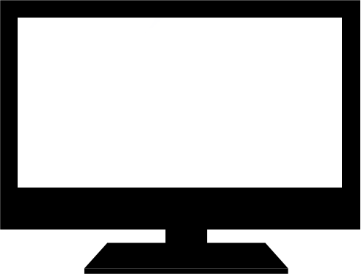 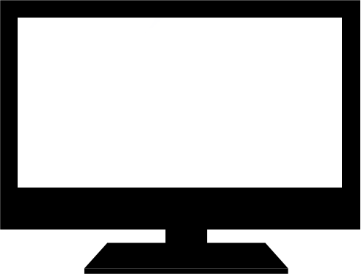 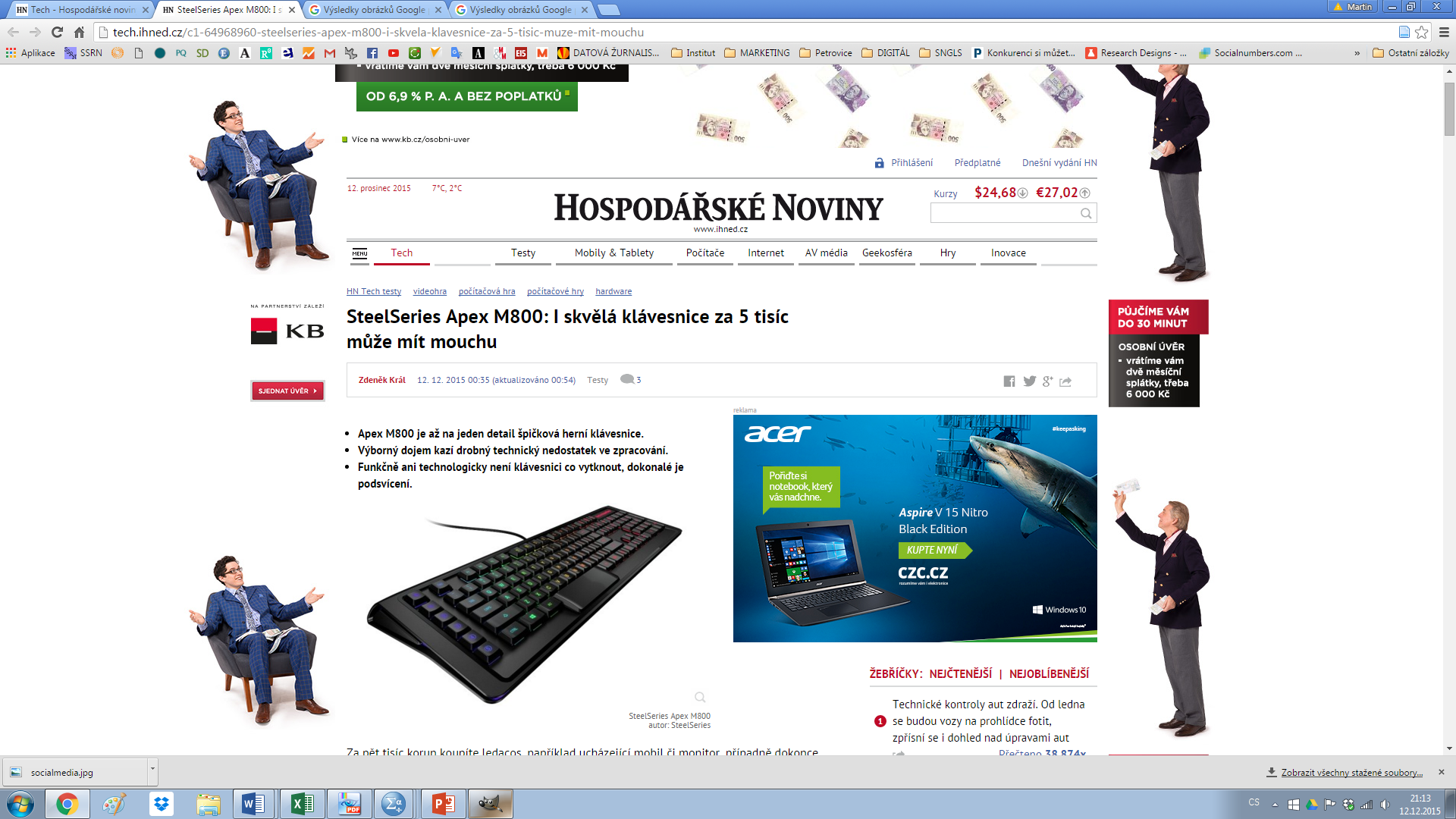 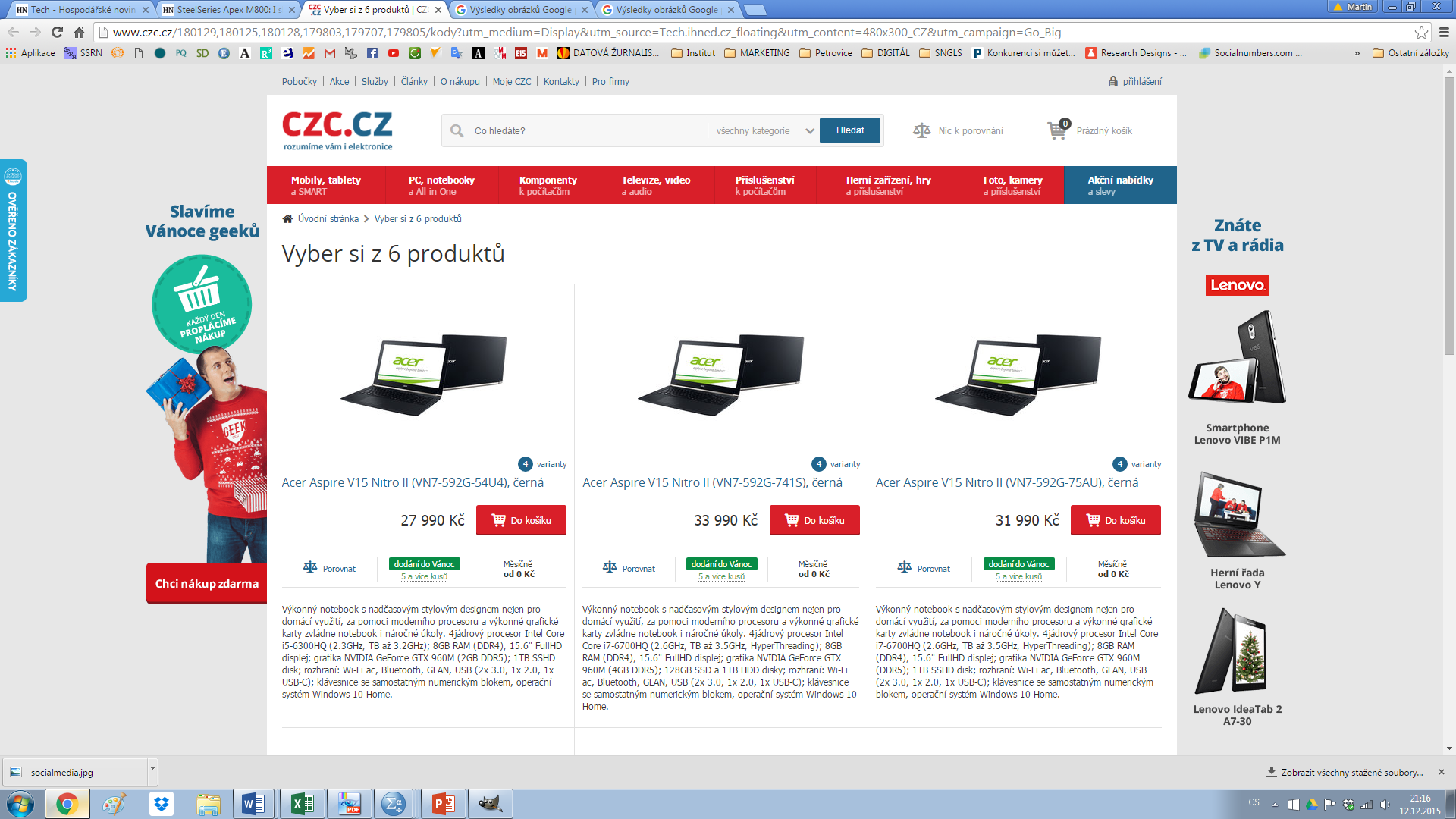 Emailové kampaně – získávání kontaktů
Kvalitní a aktualizovaná databáze je jen základ.
Trendem při získávání kontaktů jsou pop-up okna, nebo také lightboxy.
Podle výzkumů pomáhají budovat databázi až desetkrát rychleji.
Tradiční způsoby registrace schované někde v záhlaví nebo patičce nejsou spotřebitelé ochotni na webu hledat.
Možné nastavit při pohybu mimo stránku, nebo při scrollování.
Kdy to bude efektivnější?
Co můžeme nabídnout výměnou za email?
[Speaker Notes: Pohyb kurzoru mimo stránku, pohyb po stránce – v moment scrollování
Nabídnout můžeme: e-book, věrnostní program, slevu nebo jinou formu podpory prodeje, radu nebo tip.]
Emailové kampaně – zasílání informací
Specificky, jednoduše, bez většího  množství textu.
66% emailů je přečteno na mobilu nebo tabletu.
Příjemce očekává, že bude moci služby a produkty rovnou poptávat případně nakoupit.
Sledování chování pomocí trackování je samozřejmostí:
Neotevřené
Přečtené
Prokliky
Odhlášení z odběru
Pokročilejší integrace s Google Analytics umožní identifikovat také následné chování na webové stránce.
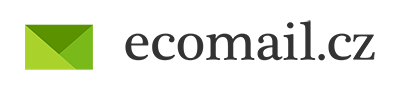 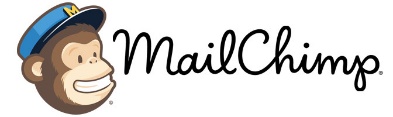 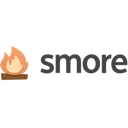 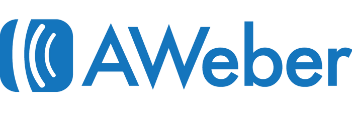 [Speaker Notes: 66% emailů na mobilu a tabletu – Report Movable]
Emailové kampaně – cíle
[Speaker Notes: 66% emailů na mobilu a tabletu – Report Movable]
Newsletter
Forma emailové kampaně pro odběratele (subscribers).
Je to marketingová komunikaci se svolením, co se práva týká, jde o obchodní sdělení a proto je nutné dodržet zákon č. 448/2004 Sb.
Cílem je prodej, podpora značky nebo budování vztahu.
V propojení na data o nákupech je možné dojít k vysoce personalizovanému obsahu.
Výhodou je automatizace, segmentace příjemců, napojení na předchozí akce, shromažďování dat o zákaznících.
Konverze v newsletterech bývá v nižších procentech ale nemusí to znamenat neefektivitu. Nezapomínejme na brand!
Funguje u produktů jako jsou: knihy, oblečení, domácnost.
[Speaker Notes: Konverze nemusí být cílem newsletteru. Pokud dlouhodobě newsletter zákazník otevírá, případně se proklikává na web, kde stráví rozumné množství času, je jasné, že newsletter plní funkci zvyšování povědomí o značce. V moment nákupního rozhodnutí pak bude tato dlouhodobá komunikace hrát roli. Newsletter může fungovat jako nástroj budování vztahu.]
Úkol 1
Vyhledejte na crowdfundingovém portálu produkt nebo službu, která vás zaujme.
Projděte seznam nástrojů e-marketingu se kterými jsme se dnes seznámili.
Navrhněte, které nástroje byste využili a proč?
V jakém poměru byste rozdělili celkový marketingový rozpočet?
Virální marketing
Forma marketingové komunikace (především) na internetu. 
Spočívá ve vytvoření zajímavé kreativy (obrázku, videa, aplikace), kterou si již následně uživatelé internetu sami přeposílají. 
Kreativa bývá většinou vtipná, se sexuálním podtextem, šokující (drsná), s originální myšlenkou nebo krásná (zvířátka, atp.).
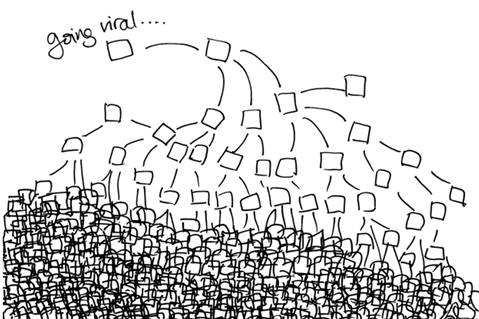 [Speaker Notes: https://www.mediaguru.cz/medialni-slovnik/viralni-marketing/]
Virální marketing
Příklady:
https://www.youtube.com/watch?v=316AzLYfAzw
55 milionů shlédnutí
https://www.youtube.com/watch?time_continue=3&v=cBlRbrB_Gnc
13 milionů shlédnutí
https://www.youtube.com/watch?time_continue=2&v=ynvKWYvyCqw
20 milionů shlédnutí
https://www.youtube.com/watch?time_continue=1&v=FHtvDA0W34I
42 milionů shlédnutí
[Speaker Notes: https://www.mediaguru.cz/medialni-slovnik/viralni-marketing/]
Úkol 2
Vyberte konkrétní produkt konkrétní značky
Připravte podklady pro virální kampaň v onlinu
Video
Obrázek
Text
Zvolte prvek, který bude mít virální přesah
Vytvořte storyboard, nákres, popis aplikace nebo samotný virální text.
Zvolte komunikační kanály, kterými virál budete šířit
Stanovte potenciální dopady na KPI
Druhá část
Proces akvizice zákazníky
Konverze
Konverzí rozumíme v obecném pojetí změnu statusu. 
Můžeme hovořit o změně návštěvníka webové stránky na zákazníka v případě, že se jedná o e-shop. 
Konverzí lze ale také označit objednání zkušební jízdy u prodejce automobilů. Tedy od návštěvníka k potencionálnímu zákazníkovi.
Konverze
Je evidentní, že nákupní chování má určité fáze a marketingové aktivity mají zákazníky těmito fázemi posouvat. 
Pokud přistupujeme k trhu bez rozdílu a uvědomění si, že existují určité fáze, nebudeme schopni nejenže stanovit cíle, ale také formulovat strategie, vybrat jednotlivé e-marketingové kanály a v konečném důsledku také naplňovat cíle obchodní.
Spotřební chování
Spotřební chování zahrnuje to, jak jednotlivci, skupiny a organizace vybírají, kupují, používají a vyřazují zboží, služby, myšlenky nebo zážitky, které uspokojují jejich potřeby a přání.
Pro nás je dnes důležitá fáze vybírání a nakupování.
Jedná se o proces rozhodování o koupi.
Rozhodování o koupi
Bez pochopení procesu rozhodování zákazníka nebudeme schopni specifikovat konkrétní marketingové aktivity firmy.
Známe dvě základní kategorie modelů rozhodování o koupi:
Maticové
Lineární (většinou ve tvaru trychtýře)
Maticový model typu chování
Maticový model typu chování
Pohledy na proces nákupního rozhodování
Kotler a Keller (2015)
Pohledy na proces nákupního rozhodování
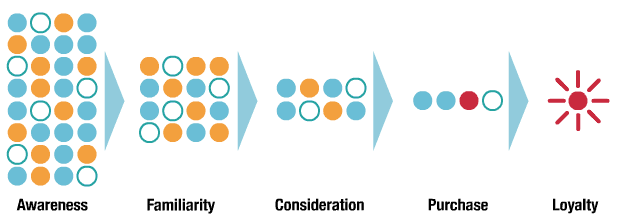 McKinsey (2016)
Co chybí těmto modelům?
Jsou výrazně deskriptivní, tedy pouze popisují.
Nenabízí skutečný pracovní nástroj pro marketéra.
Neintegrují konkrétní nástroje online marketingové komunikace.
Nezohledňují časovou setrvačnost v jednotlivých fázích.
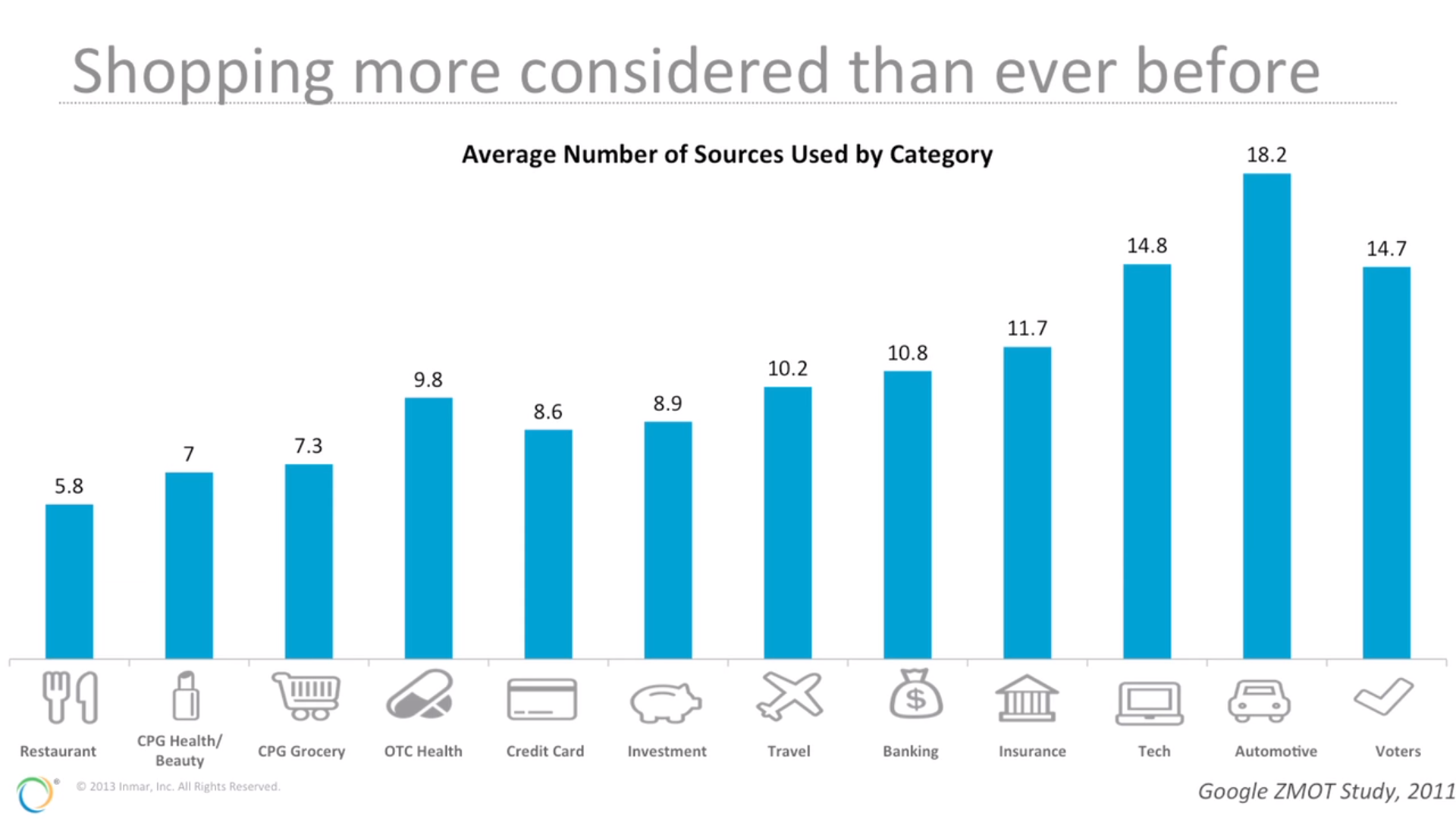 Co chybí těmto modelům?
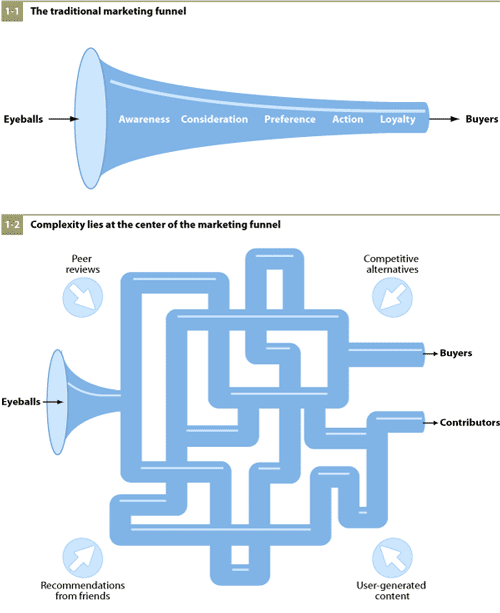 STDC MODEL JEDNODUŠE
STDC
Je to metoda, která rozděluje zákazníky do čtyř fází nákupního rozhodování.
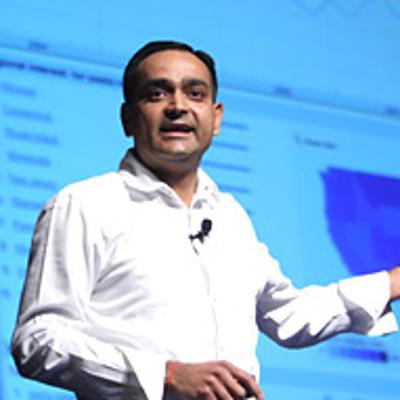 STDC Model
Autorem je Avinash Kaushik
Internet změnil nákupní chování lidí
Komunikace je mnohem komplexnější
Je aplikovatelný i do konkrétních nástrojů marketingové komunikace
Perfektně se hodí také na strategickou tvorbu obsahu
Umožňuje stanovovat relevantní metriky
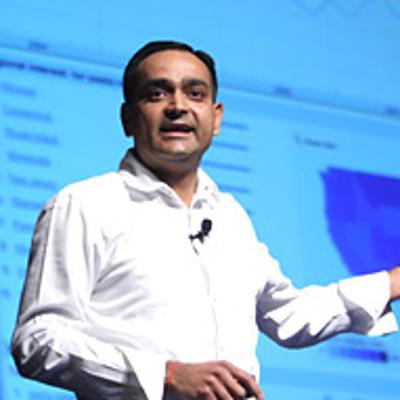 STDC Model
Pokud je web zaměřený jen na prodej, nemluvíte ke skupině v jiné fázi rozhodování než té, která je již v podstatě rozhodnutá (děláte DO business).
Díky webu ale přece můžeme efektivně mluvit na zákazníka i tehdy, když právě nenakupuje.
STDC Model – Tři základní pilíře
Vidění zákazníka v širším kontextu aby bylo možné jej bavit, informovat a poskytovat hodnotu v každém momentu procesu rozhodování.
Aplikovatelné na všechny typy médií a kanálů.
Jasné a přesné metriky které jsou zaměřeny na obsah, doručování obsahu, a publika. KPI na sebe navazují.
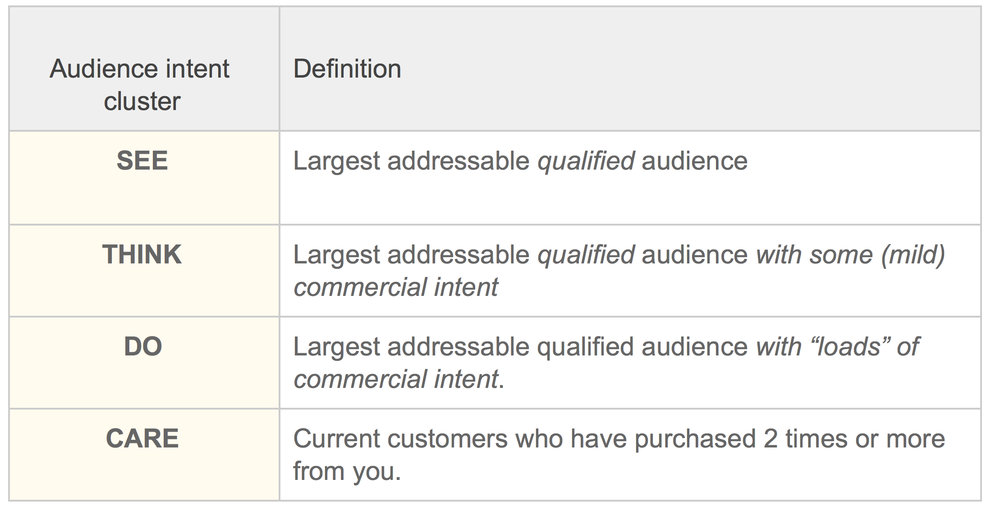 [Speaker Notes: https://sherrieg.com/strategy/see-think-do-model]
STDC Model
See
Lidé, kteří by mohli někdy v budoucnu služby využít, ale zatím to neplánují. 

Přišli se podívat. 

Naším cílem je tyto lidi zaujmout.
STDC Model
Think
Lidé, kteří řeší použití produktů.

Hledají informace o službách, hodnotí alternativy a porovnávají dostupná řešení. 

Naším cílem je nabídnout těmto lidem relevantní informace, které jim mohou pomoct s rozhodováním.
STDC Model
Do
Lidé, kteří přicházejí na web kvůli nákupu nebo využít nějakou službu. 

Našim cílem je přesvědčit je, že chtějí nakoupit u nás, a umožnit jim to tak, aby to bylo co nejjednodušší.
STDC Model
Care
Obecně lidé, kteří u nás již nějaké peníze utratili. 

Lze je ale definovat různě, třeba lidé se 2 a více transakcemi. 

Našim cílem je o uživatele pečovat a přimět je k dalším transakcím.
STDC Model - příklady
Prodejce obuvi
STDC Model v online marketingové komunikaci
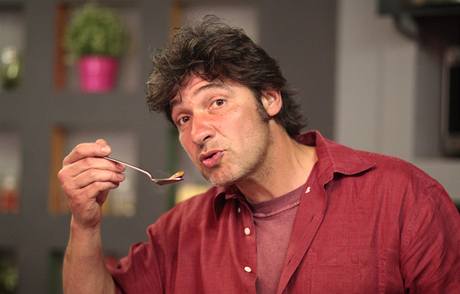 A teď tam dáme trošku marketingové komunikace!
STDC Model v online marketingové komunikaci
Jak již bylo řečeno, STDC model se neomezuje jen na webovou stránku.
Je možné jej aplikovat také do širšího rámce nástrojů marketingové komunikace.
Aviash nadšeně hovoří i o aplikaci off-line, zde ale narážíme na limity modelu:
Neustálá digitální zpětní vazba
Na vše je v GA možné koukat a reagovat
V offlinu je to dobré ke zvědomění fází, ale ne ke stanovení KPI‘s
STDC Model v online marketingové komunikaci
SEE
V této fázi bude kreativa zaměřená především na široké publika a cílení pouze demograficky a geograficky zaměřené.
Primárním cílem bude branding:
IKEA to nejlepší pro váš domov
U značek s nízkým povědomím je nutné vždy jasně propojovat kreativy s produktem.
STDC Model v online marketingové komunikaci
THINK
Kreativa i cílení bude specifičtější – 
Cílení například na návštěvy na webu.
IKEA „Jaké materiály mají jaké výhody“
Jde o poskytnutí důležitých informací pro podporu rozhodování. Komunikace hodnoty produktu.
Metriky jsou už „tvrdší“:
Doba času na stránce, shlédnutí produktového videa, přečtení blogu.
STDC Model v online marketingové komunikaci
DO
Specifické cílení i kreativa:
Lidé kteří navštívili nějakou produktovou kategorii, pročetli nějaký článek na blogu.
Konkrétní produkt doplněný o prvky podpory prodeje.
Cílem reklamy je skutečná konverze na prodej:
Metriky jako konverzní poměr
ROI (return on investment) jako zásadní ukazatel
STDC Model v online marketingové komunikaci
DO
Nástroje jsou zde remarketing a retargeting.
Na opuštěný košík
Na prohlédnutou subpage
Zde je teprve nutné a správné měřit výkon a zapojit výkonnostní kampaně.
Kam co patří?
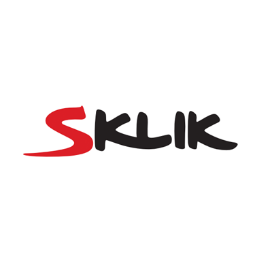 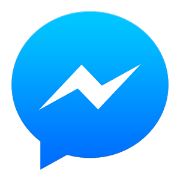 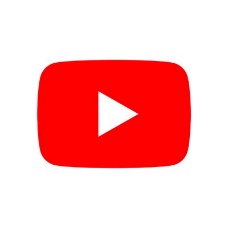 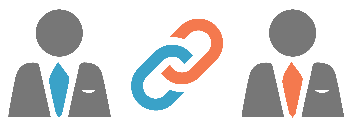 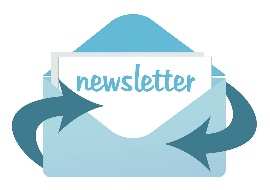 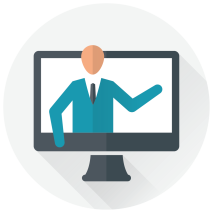 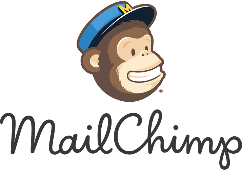 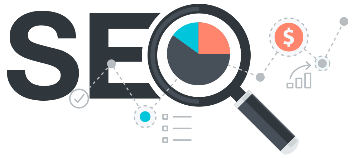 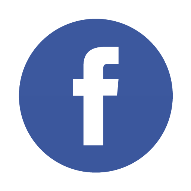 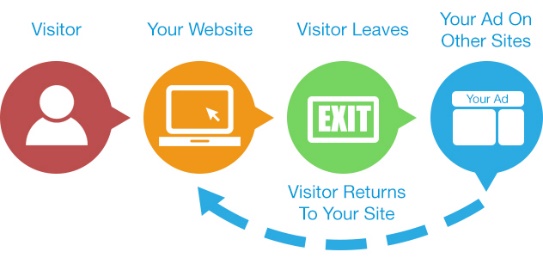 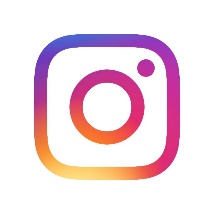 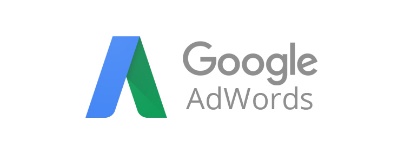 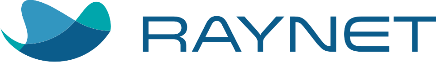 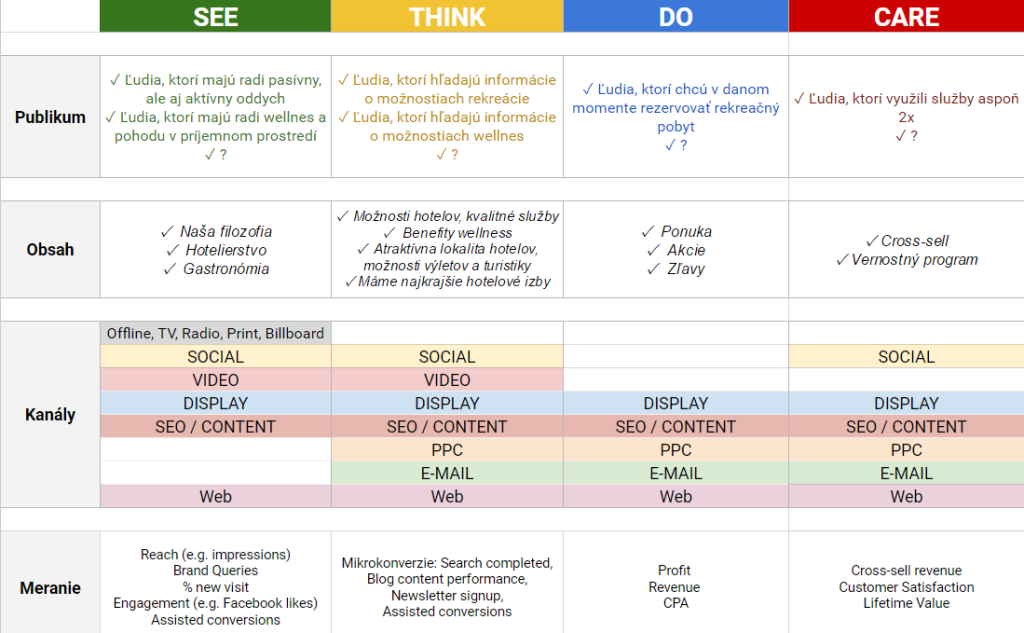 [Speaker Notes: https://visibility.sk/blog/see-think-do-care-zjednodusi-kazdy-marketingovy-projekt/]
STDC Model a jeho aplikace
Webová stránka
Jak nebýt pouze DO business
Marketingová komunikace
Jak efektivně prolnout nástroje online komunikace
Tvroba obsahu
Co lidem všechno říkat
Stanovení relevantních metrik
Co dává smysl měřit
Úkol 3
Navštivte web Škodovky a Avonu.
Prohlédněte si co je na nich vše možné najít.
Optikou nově získaných informací o STDC modelu posuďte, kolik toho v jednotlivých fázích modelu svým zákazníkům na webu nabízí.
Vyhodnoťe, který web je z hlediska modelu pestřejší.
Rozepište pro každou fázi STDC modelu jednotlivé prvky a navrhněte co je vhodnou metrikou KPI.

Například blog patří do fáze THINK a metrikou je počet prokliků z blogu na produkt. Objednat zkušební  jízdu do fáze DO a metrikou je počet objednaných jízd.
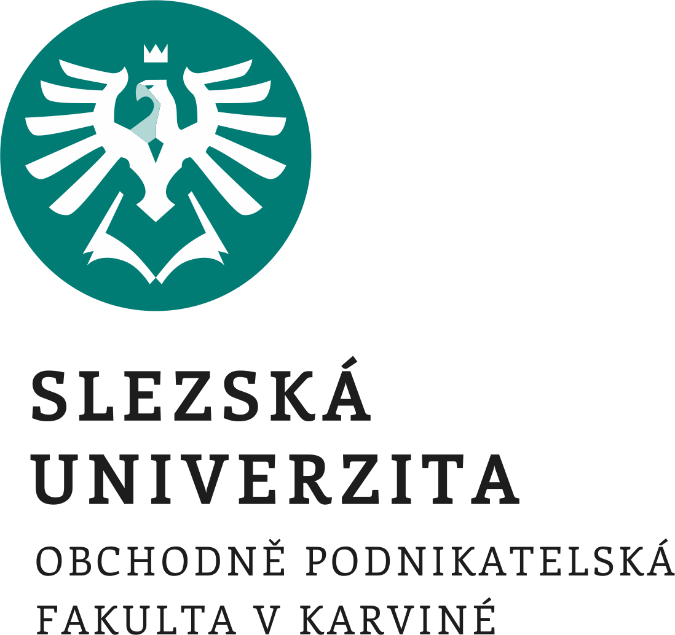 Děkuji za pozornost